資訊安全教育訓練
圖書資訊處 網路與資訊安全組 林家寬 技術專員
1
大綱
名詞解釋
資訊安全政策宣導
資訊安全案例
2
名詞解釋
駭客(Hacker)
指技術高超的程式設計師。
白帽、灰帽、黑帽
Cracker
惡意、非法的破解程式、系統或網路的人。
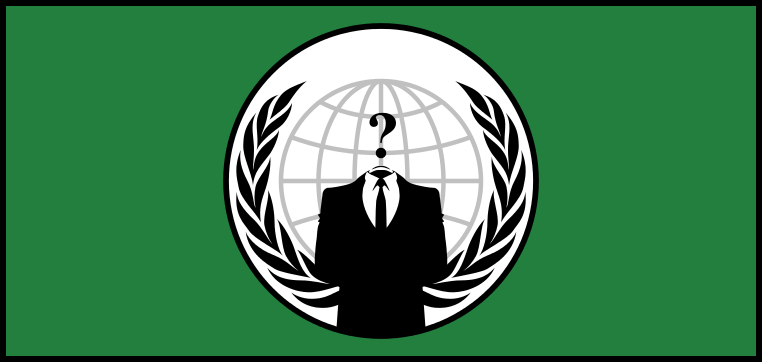 3
資訊安全政策宣導
4
層出不窮的資安問題
資訊安全影響政治、金融、民生等各種層面。
以今年美國大選為例，希拉蕊電郵門事件，讓國家機密暴露在高風險，現今資安防禦的需求已擴及整個國家，成為國家資訊安全的重要環節。
5
國內十大資安事件
近年台灣資安事件層出不窮，造成國民個資外洩、電子商務及金融業營運損失、企業面臨駭客攻擊，更對國土安全形成威脅。 

為加強台灣中小企業防範資安攻擊事件，經濟部工業局委託工業技術研究院執行「資通訊安全產業推動計畫」，針對台灣資安事件與需求進行調查，並歸納出十大國內資安事件
6
國內十大資安事件(續)
1.資料外洩 
2.進階持續性威脅(Advanced Persistent Threat，APT)攻擊事件 
3.分散式阻斷服務(Distributed Denial-of-Service Attacks，DDoS)攻擊 
4.資料庫遭駭 
5.社交工程郵件詐騙 
6.手機或即時通訊息詐騙 
7.惡意程式威脅 
8.網站(頁)遭駭 
9.身分帳密遭盜用 
10.USB威脅事件 
-- RUN!PC 施鑫澤 2014/6/6 
http://www.runpc.com.tw/news.aspx?id=101271
7
資訊安全的威脅來源
安全威脅
人為因素
非人為因素
硬體失效
非惡意破壞
天然災害
惡意破壞
非法存取
員工
駭客
操作失當
8
資安事件歸納及因應
網頁遭竄改
資料庫被入侵
系統登入機制被破解
系統或網路服務中斷
垃圾郵件
資料外洩
強化系統安全
技術面
相簿破解
刊登色情照片/影片
侵權 MP3/文章下載
網路誹謗
網路交易糾紛
網路釣魚
網路詐騙
資源不足
人力
經費
落實之管理制度
建立易於操作與
制度面
認知面
增進資安認知
加強教育訓練
個資外洩
未建立資安管理制度
資安管理制度未落實
NII 產業發展策進會
9
資訊安全與資訊安全管理系統
資訊安全 (Information Security)意指在於保護資訊之機密性、完整性與可用性。
機密性(Confidentiality)：確保只有被授權的人可以存取
完整性(Integrity)：確保資訊及處理方法的正確及完整
可用性(Availability)：確保被授權的人有需要時可以存取
資訊安全管理系統(Information security management system，簡稱ISMS)：乃組織整體管理制度的一部份，必需依據風險管理的方法加以制訂，進而用以建立、執行、操作、監控、審查、維護與改進組織的資訊安全。其目的在於保護資訊資產的機密性、可用性與完整性。
10
本校的資訊安全政策
為了促使本校各項資訊安全管理制度能貫徹執行、有效運作及持續進行，以維護本校重要資訊系統的機密性、完整性與可用性，特訂定以下資訊安全政策。作為日常工作的指導原則，以保障教職員生的權益。

提升資安共識，強化資安訓練
督導同仁落實資訊安全工作，建立「資訊安全，人人有責」的觀念，每年持續進行適當的資訊安全訓練，以提高資訊安全意識。如有違反資訊安全相關規定，究其權責依人員獎懲相關規定辦理。

健全資安防護，確保營運持續
由本校全體員工貫徹執行資訊安全管理制度，以保護資訊資產免於外在之威脅或內部人員不當的管理，遭受洩密、破壞或遺失等風險。選擇適切的資安防護措施，將風險降至可接受程度。並持續進行監控、審查及稽核資訊安全有關的作業，以確保業務營運持續，達到永續經營的目的。
11
本校的資訊安全行動
導入最新版本ISMS資訊安全稽核認證(ISO:27001:2013)
校園電腦汰換Windows XP系統
啟動Windows作業系統更新
校園電腦全面安裝防毒軟體
定期更新防毒軟體資料庫
12
資訊安全案例
13
資安案例
案例一
本校資訊安全由教育部所控管，如有資安事件發生，由臺灣學術網路危機處理中心通知圖資處進行處理
本校105年度資訊安全通報數量共189次
中毒後對外攻擊事件
密碼猜測攻擊
殭屍網路行為
駭客置換網頁
發送垃圾郵件
14
資安案例
校園資訊安全通報
單一登入平台    資訊查詢服務     校園網路服務   資安通報
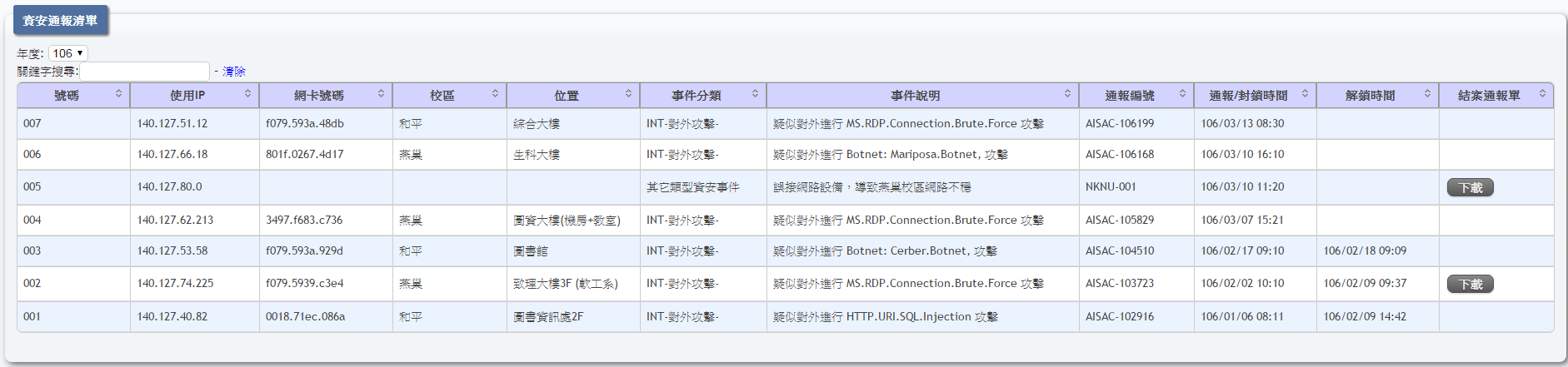 15
資安案例
簡易資訊安全防範
作業系統更新、加裝防毒軟體並定期掃毒
避免將帳號密碼紀錄在他人可輕易獲取的地方。
可使用二次驗證增加帳號登入安全。
避免下載來路不明的程式。
避免開啟來路不明的信件。
避免瀏覽具有中毒高風險的網頁。
定期更換密碼，並使用他人不易猜出的密碼。
避免被聳動的標題吸引而點擊連結。
105年資安動畫金像獎
16
資安案例
案例二
網路攝影機畫面遭Insecam公布
使用者未更改預設密碼或未設定密碼，導致攝影機輕易被破解
Insecam計畫收集所有用網路連線卻未設密碼，或採用機器出廠預設密碼的IP Cam(網路攝影機)，並將蒐集到的畫面公布於網路(網址)
17
資安案例
美國聯邦貿易委員會於2017年1月5日提出，D-Link無線路由器、網路攝影機易遭駭客攻擊，希望D-Link針對此漏洞立即更新
筆記型電腦的攝影機也是攻擊對象之一
防範措施
網路攝影機韌體更新
更換密碼
將筆記型電腦攝影機貼起來
18
資安案例
案例三
Dropbox為跨平台檔案交換平台，BUSINESS INSIDER(2012年8月)報導指出有員工的密碼被駭，導致駭客進一步取得6800萬組dropbox帳號密碼
可透過「Have I Been Pwned」網站查詢自己的帳號是否已經外流
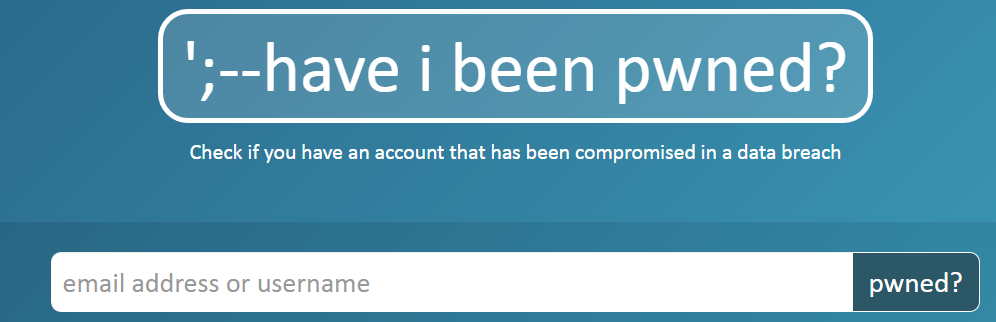 19
資安案例
案例五
Yahoo個資外洩
2016年9月雅虎證實至少有5億筆用戶資料被駭客竊取，失竊的資料可能包括用戶姓名、電子郵件地址、出生日期和加密密碼。
駭客利用入侵yahoo的帳戶，意圖搜尋其他帳戶的密碼或使用相同安全問答的答案。
20
資安案例
英國每日鏡報（Mirror）2016年11月報導(原文網址)，個資外流的雅虎帳號中，最常用的密碼分別是以下十個
21
資安案例
LINE台灣臉書官方帳號公布「7種最常被盜的登入密碼類型」
22
資安案例
網路釣魚攻擊
駭客利用偷竊來的帳號，偽裝成yahoo或其他公司寄來的電子郵件，使受害者受騙上當點擊連結，除帳號密碼失竊的可能外，還有可能使自身電腦受到病毒感染。
各個帳號使用同組密碼
可能導致一組帳號密碼失竊後，其他帳號密碼也一併被竊取，使受害範圍擴大。
105年資安動畫金像獎
23
資安案例
案例四
手機中毒事件
用社交工程手法誘騙點擊簡訊中的連結網址，使手機被植入惡意程式，以致民眾收到高額電信帳單受害
刑事局查獲橫跨兩岸的惡意簡訊詐騙集團！國內近10萬手機遭感染！
Android 漏洞導致Google 帳號遭駭，利用Android 4.0 和 5.0 作業系統漏洞，獲取在手機裡的Google相關應用程式資料(參考網址)
24
資安案例
IOS手機就不會中毒? – NO!!
IOS系統也不是沒有漏洞，只是由於封閉式的系統特性使得漏洞能夠及時的被發現和處理(原文網址)
【iPhone】中國多款 App 被植入木馬程式
JailBreak(簡稱JB)後更容易中毒
25
資安案例
簡易防範手機中毒
隨時更新手機作業系統
勿點擊來路不明訊息
勿下載來路不明的app(特別是APK檔)
使用兩階段驗證確保帳號安全
可依需求安裝手機用防毒軟體
26
資安案例
案例六
第一銀行ATM遭駭客入侵盜領
新北市調查局證實第一銀行ATM遭植入兩隻木馬病毒，並透過遠端遙控方式，讓ATM自動連續吐鈔。
受害機型內建的是微軟已經停止支援的Windows XP作業系統
ATM安全漏洞情形
內鬼所為
駭客外部入侵
軟硬體漏洞
27
資安案例
第一銀行遭盜領為駭客外部入侵
駭客植入駭客病毒流程
利用釣魚信將惡意程式植入行員電腦中
取得相關帳號密碼，進一步取得最高權限帳密
植入相關監控維運系統之軟體，暗中蒐集維運資料
分析盜取資料，伺機執行惡意程式，盜取鉅額現金
28
資安案例
案例六
各家瀏覽器停止支援Adobe Flash Player
Adobe Flash Player被大量運用在網路影片、遊戲及動畫等多媒體播放軟體
但Flash存在最大缺點即是安全性漏洞，容易夾帶惡意程式，誘使使用者點擊後感染入侵
Google chrome於2016年12月釋出新版瀏覽器即停止支援Adobe Flash Player
Flash安全漏洞相關報導(網址)
29
資安案例
簡易防範措施
應用程式更新，確保漏洞已修補
留意各種吸引點擊的連結，可能夾帶惡意檔案
檢視網路硬碟與共用資料夾之使用者存取權限，避免非必要使用存取
定期資料備份
30
資安案例
案例七
高雄Citybike於106年12月9日被發現租賃系統大當機，導致民眾無法借用腳踏車
清查後發現系統被植入不明程式，使系統發送大量訊息，導致系統壅塞，無法使用
31
資安案例
案例八
因所使用之Wi-Fi無加密，讓有心人士側錄網路傳輸的封包，導致交易紀錄及相關機密資料被駭客竊取(網路相關資料)
Wi-Fi的使用必須要再加密，以防止不明人士側錄相關個人資料，也盡量不要在公開的Wi-Fi中，進行網路購物或使用網路銀行
32
資安案例
案例九
P2P(Point To Point)軟體的資訊安全漏洞
P2P軟體除可能會違反著作權法外，也有可能將惡意程式帶入自己的電腦中
使用P2P傳輸需要大量網路頻寬，容易導致校園網路癱瘓
學術網路教育部建置有偵測機制來篩檢網路不當使用，其中以P2P軟體傳送侵權資料為主要偵測對象，因此，校園網路禁止使用P2P軟體
33